Roditelji i djeca
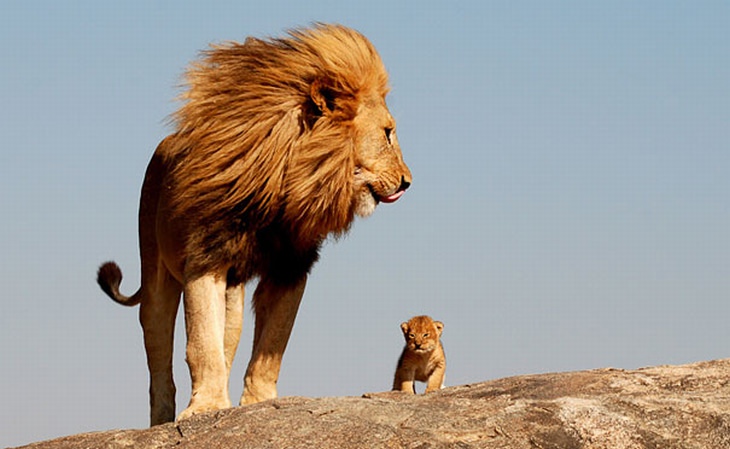 Afrika
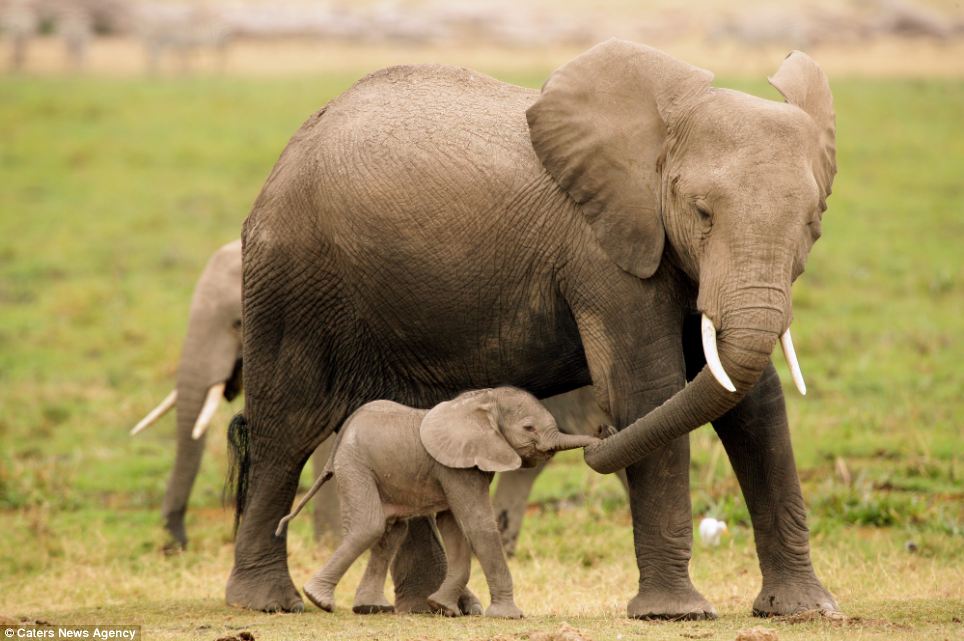 Indija
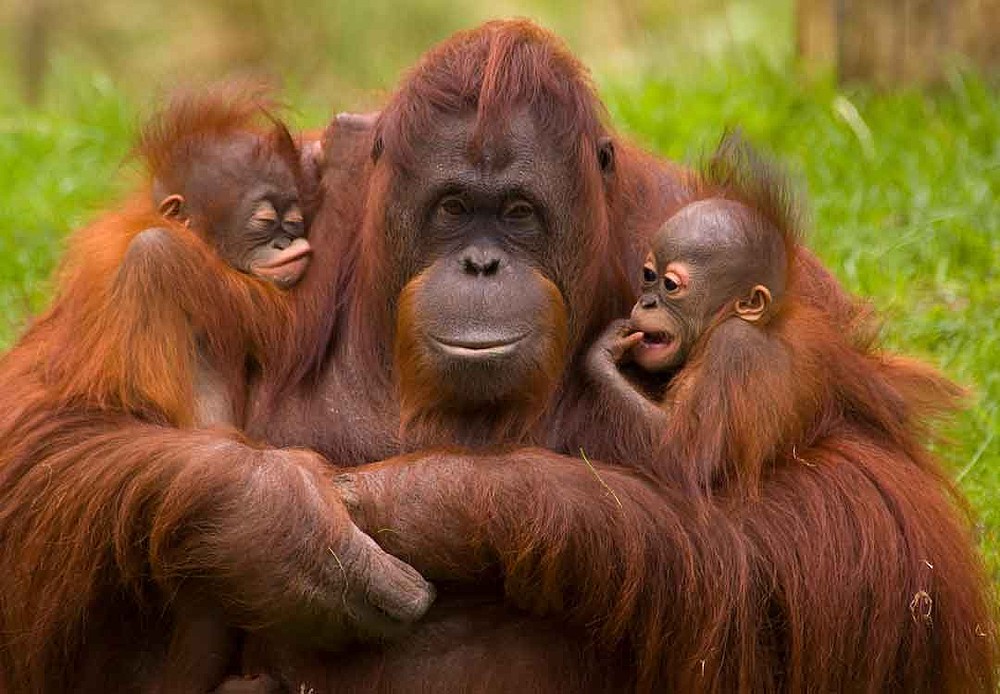 AZIJA
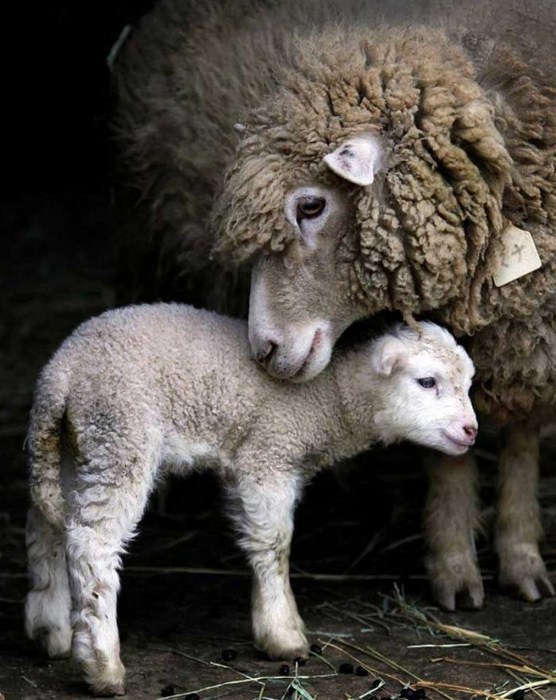 AustralijA
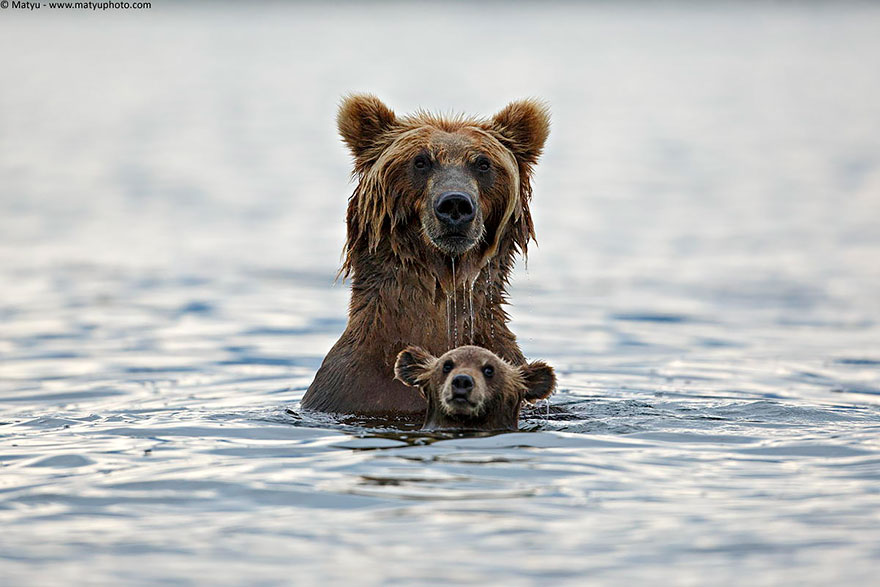 Sjeverna Amerika
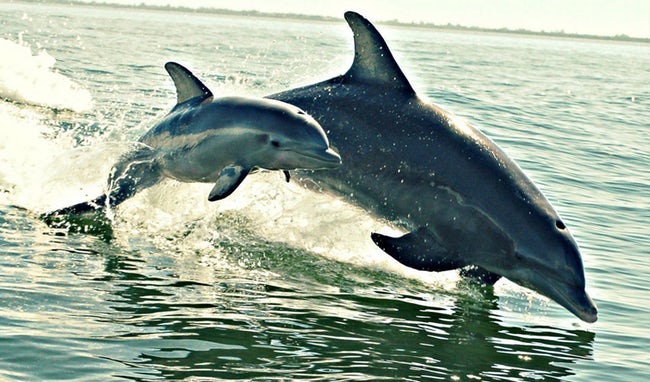 Južna amerika
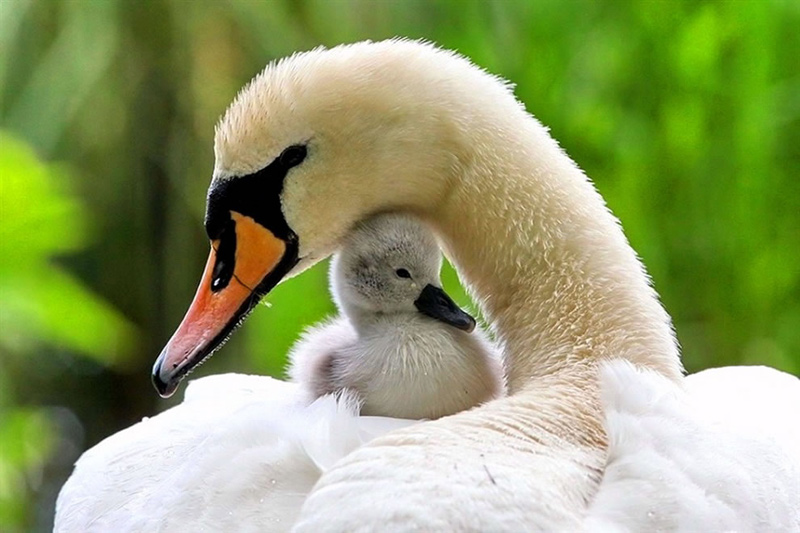 Evropa
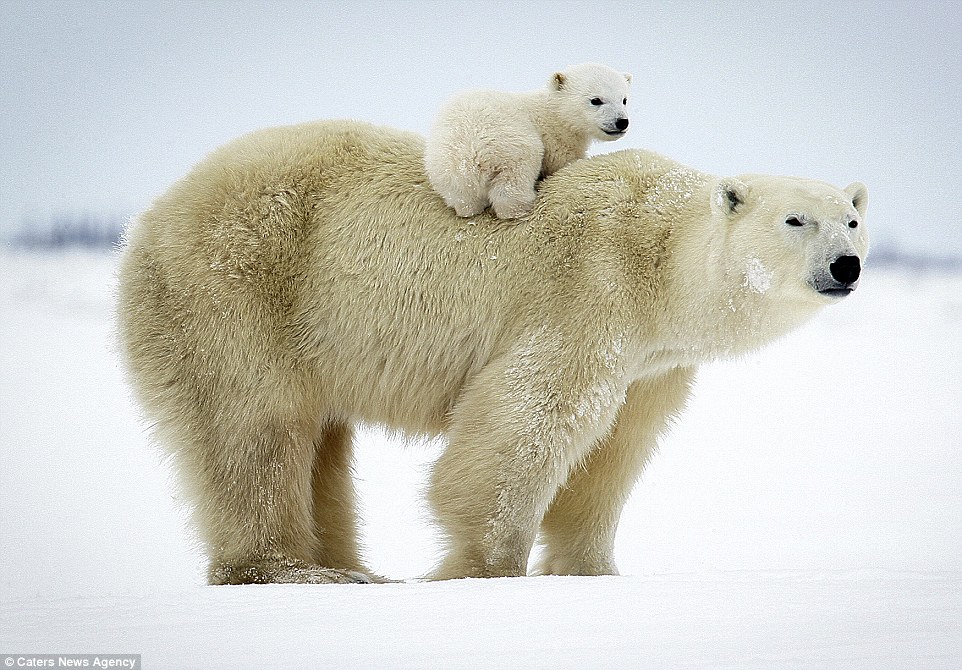 Sjeverni pol
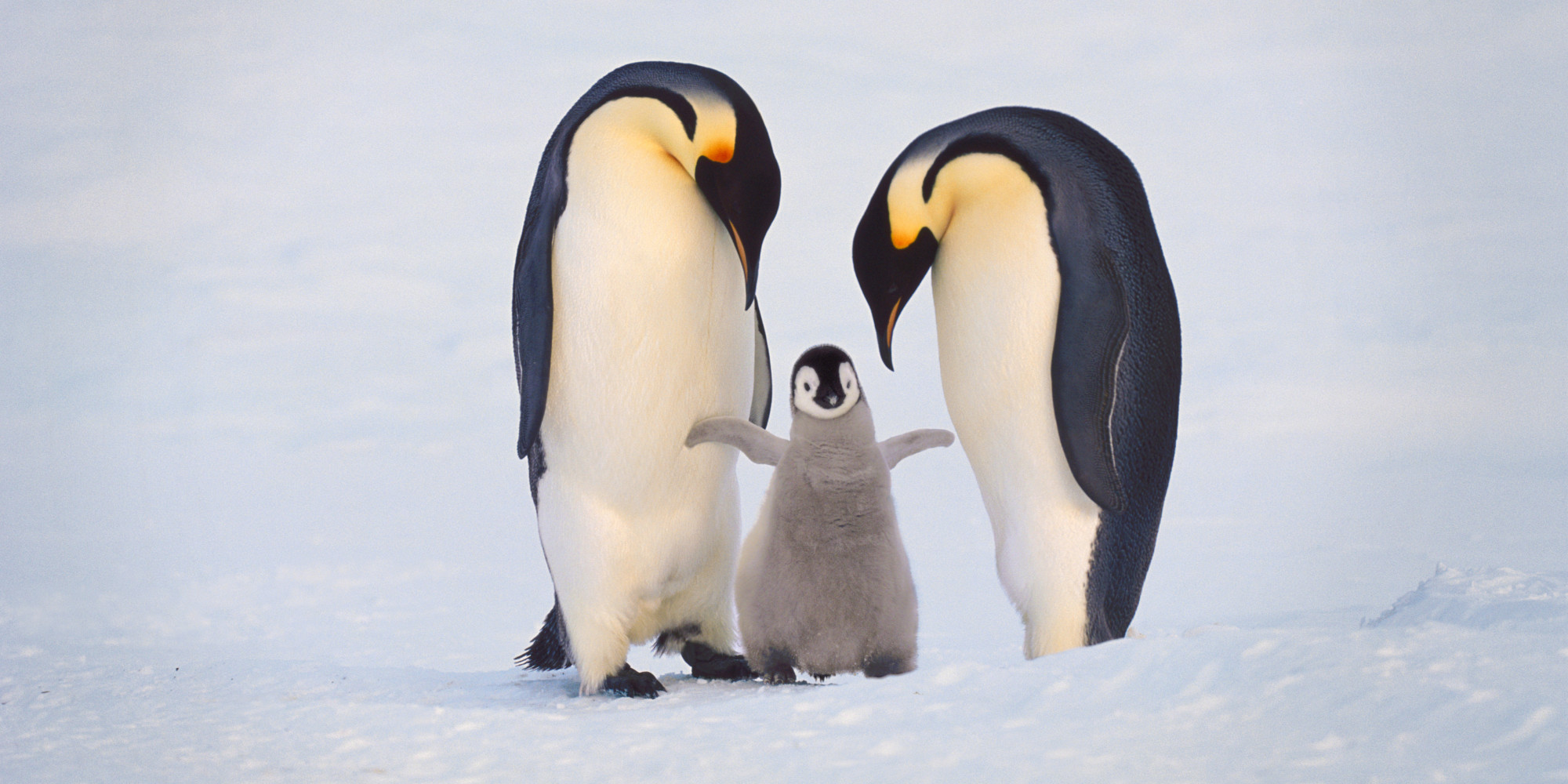 Južni pol
THE END